VIII JORNADAS DE AGROMETEOROLOGÍAValladolid. Salón de Actos del Edificio de Investigación y Tecnología. ITACyL.1 y 2 de junio de 2023
Integración de datos de SIAR y AEMET en SATIVUM

Ignacio Villarino
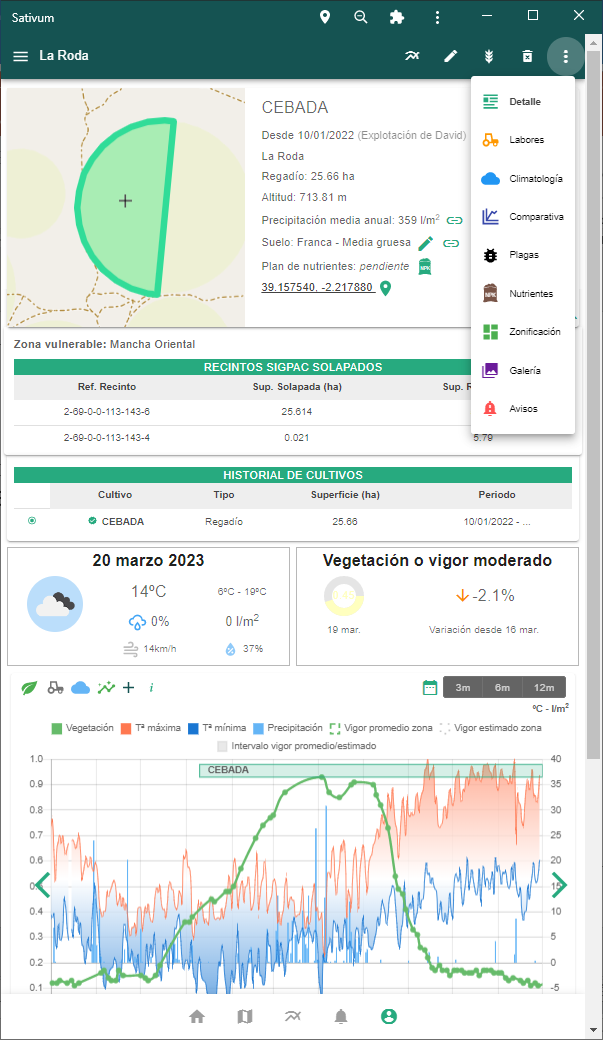 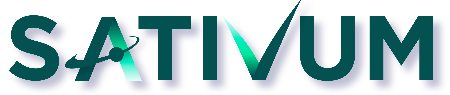 Sativum es una APP pública para la gestión de datos sobre parcelas agrícolas
Satélite (y foto aérea)
Suelo
Clima
Parcelario y cultivos
Integrada con el sistema de gestión de la PAC y el nuevo cuaderno digital.
Se incluyen módulos de ayuda a la toma de decisiones.
Nutrición: Balances de nutrientes
Plagas
Agricultura de precisión…
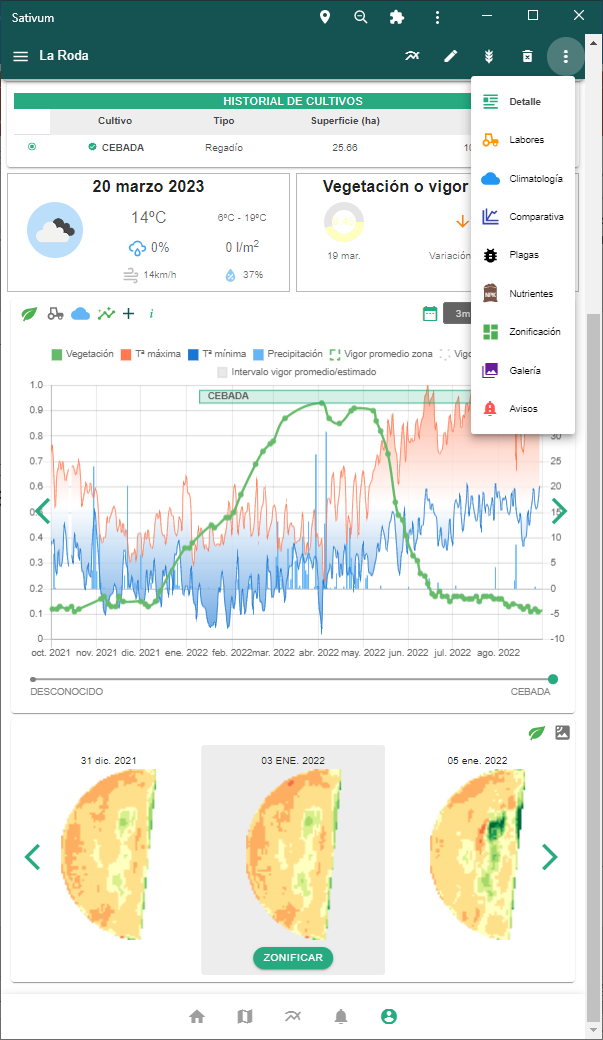 https://www.sativum.es/
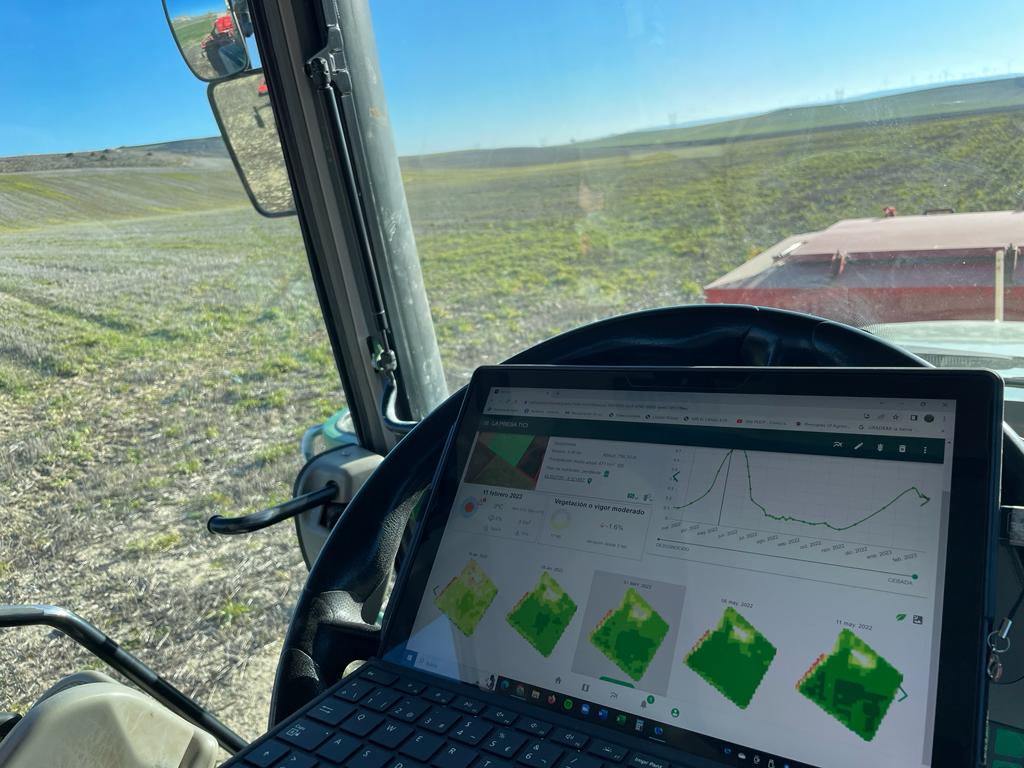 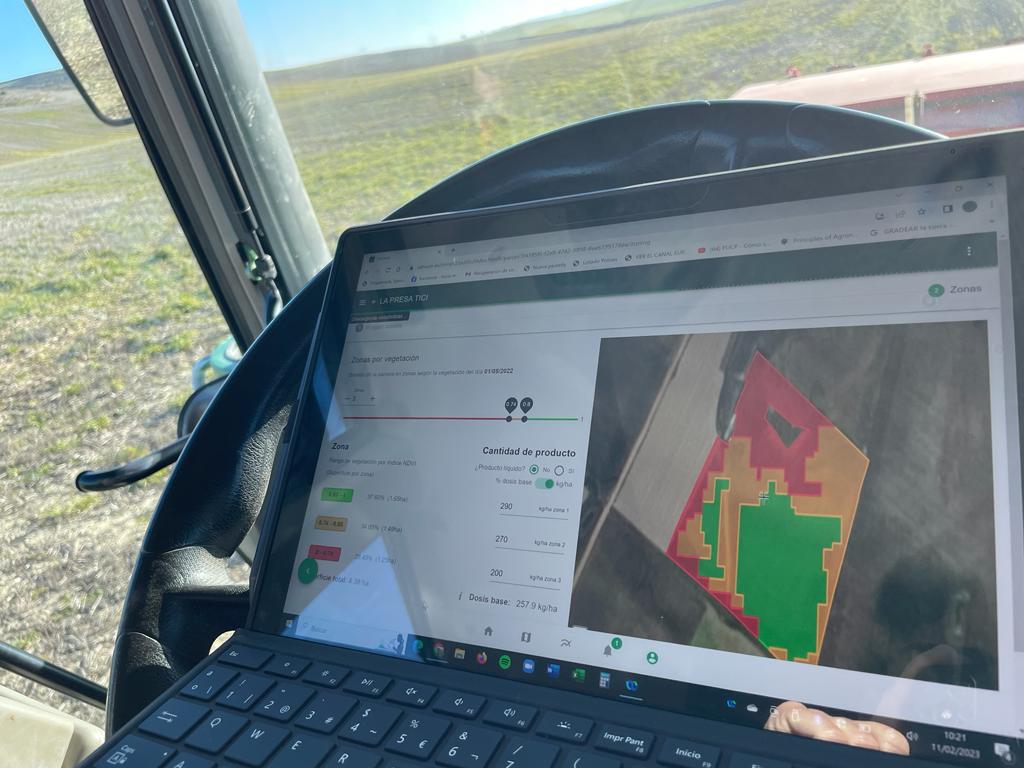 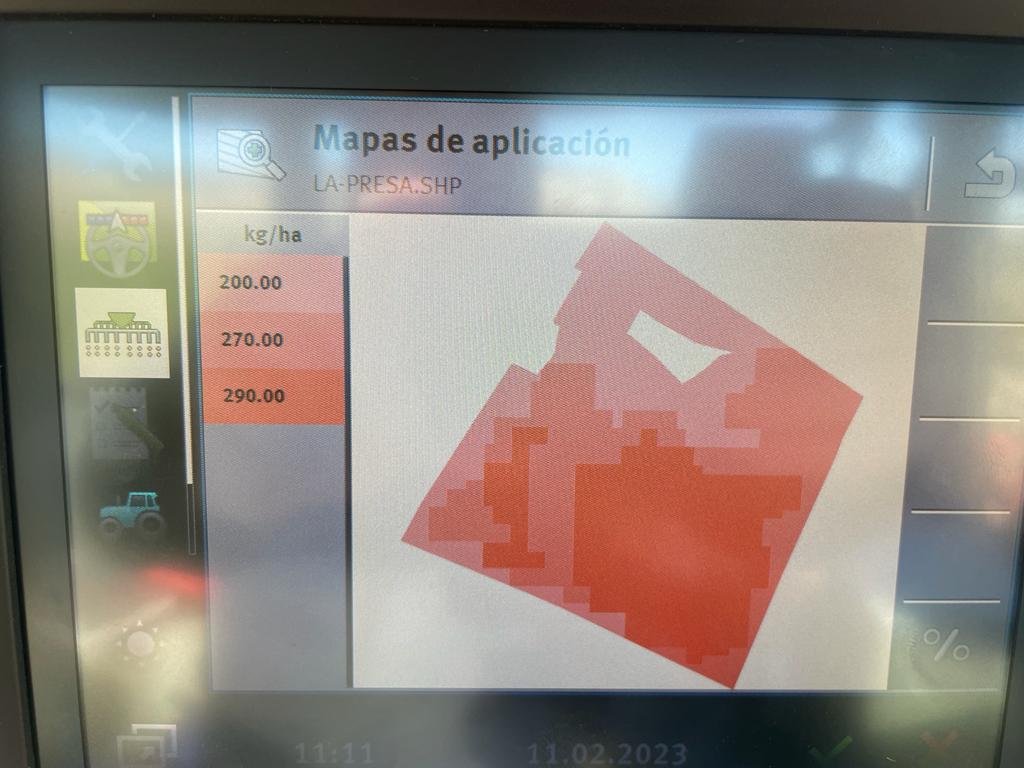 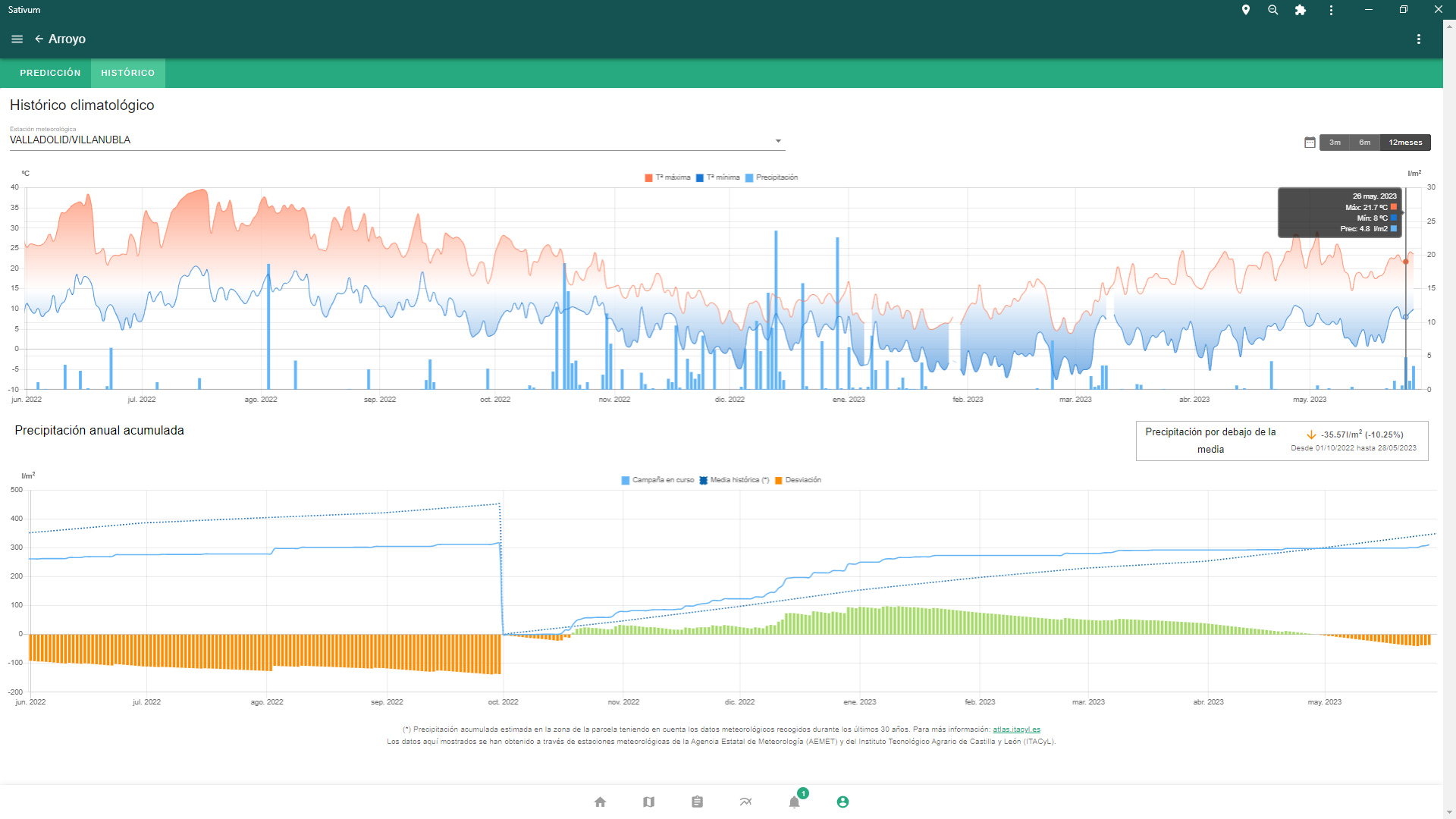 Datos año en curso
Datos de referencia 30 años
Datos de referencia: Atlas Agroclimático de CyL
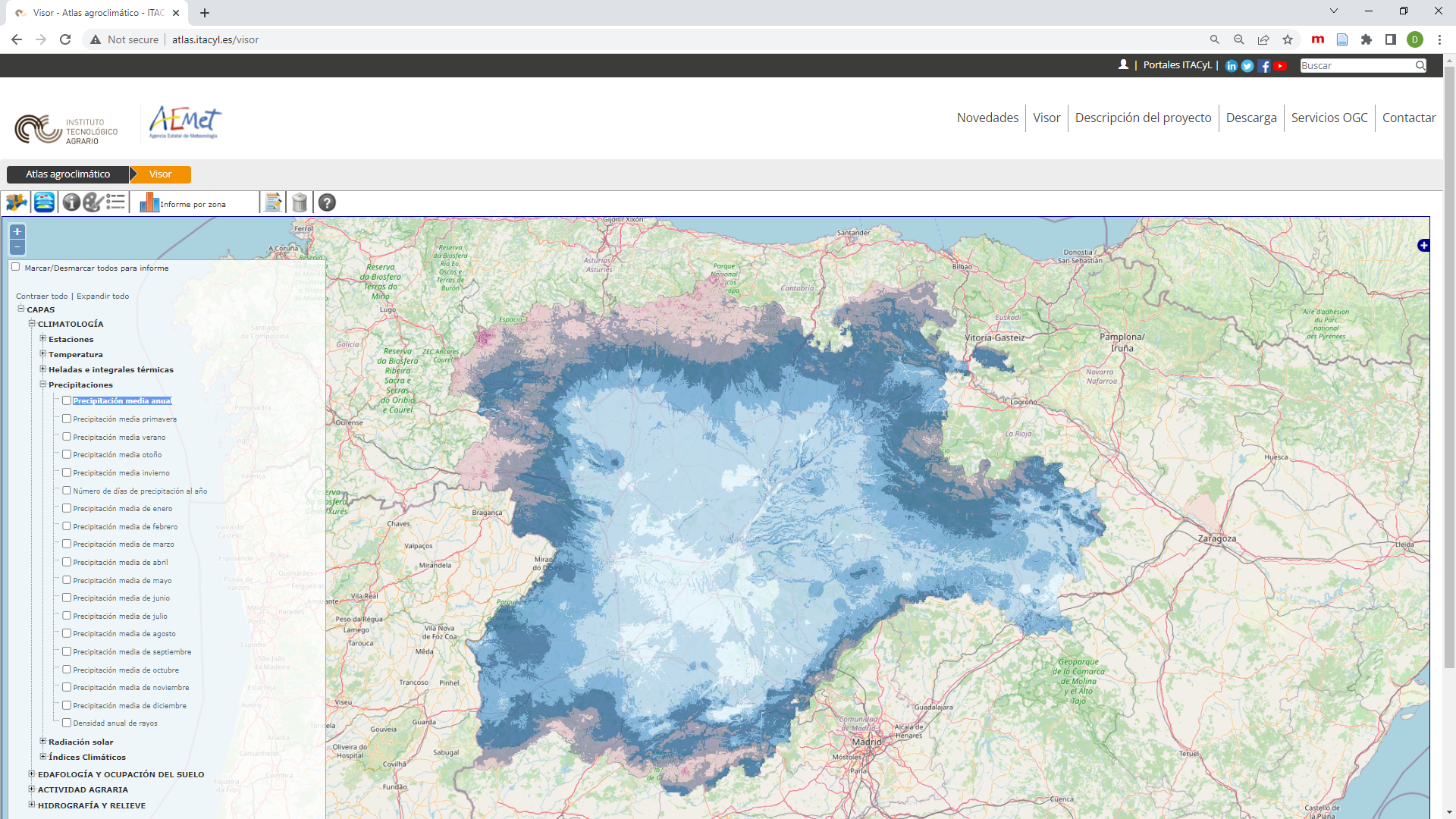 HISTÓRICO DE LAS ESTACIONES PRÓXIMAS
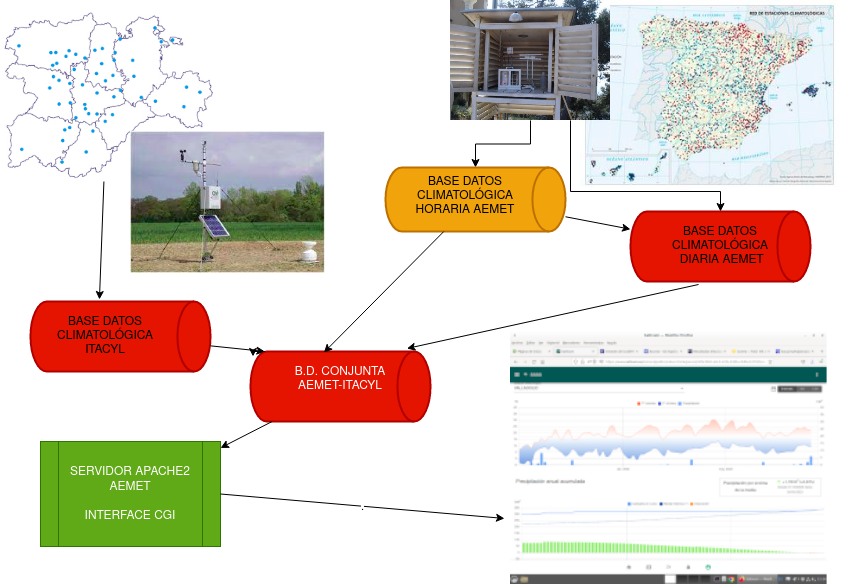 PREDICCIÓN A 7 DÍAS
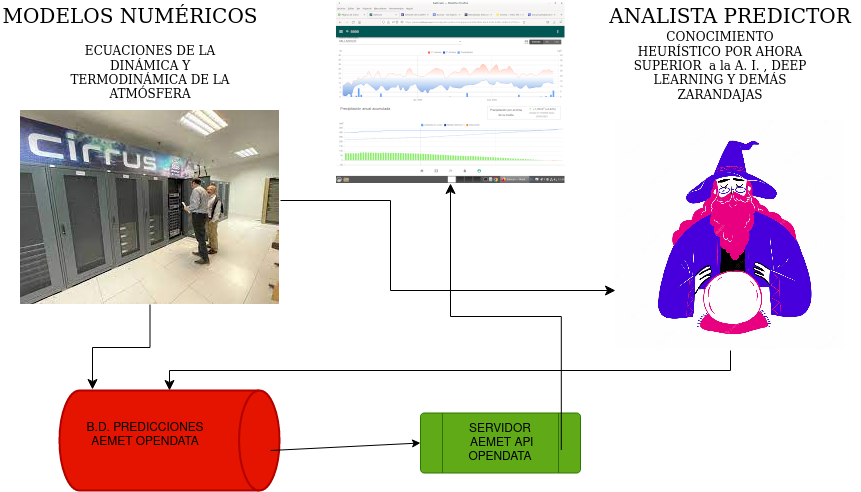 MEJORAR TIEMPOS DE RESPUESTA
En Sativum se tardan unos 20 segundos en poner las gráficas de datos históricos.Tendremos que reunirnos los distintos equipos de desarrolladores y mejorar los tiempos.
inma@agroclimap:~$ time wget -O kk.txt "http://127.0.0.1/cgi-bin/seriesJsonAquaCropINMAtodasJuntas.cgi?x=-532887.14&y=5099749.52&epochini=1664657588&epochfin=1685224800&radioKM=50"

real	0m0.299s

ignacio@gordo:~$ time wget -O kk.txt "http://agroclimap.aemet.es/cgi-bin/seriesJsonAquaCropINMAtodasJuntas.cgi?x=-532887.14&y=5099749.51&epochini=1664657588&epochfin=1685224800&radioKM=50"

real	0m0,461s

ignacio@meteorustico:~$ time wget -O kk.txt "https://servicios.itacyl.es/directorioAquacropCGI/seriesJsonAquaCropINMAtodasJuntas.cgi?x=-532887.23&y=5099749.58&epochini=1664657588&epochfin=1685224800&radioKM=50"

real	0m0,639s

ignacio@gordo:~$ ab -n20 -c4 "https://servicios.itacyl.es/directorioAquacropCGI/seriesJsonAquaCropINMAtodasJuntas.cgi?x=-532887.23&y=5099749.58&epochini=1664657588&epochfin=1685224800&radioKM=50"

Time taken for tests:   0.858 seconds
ESO ES TODO, GRACIAS POR SU ATENCIÓN
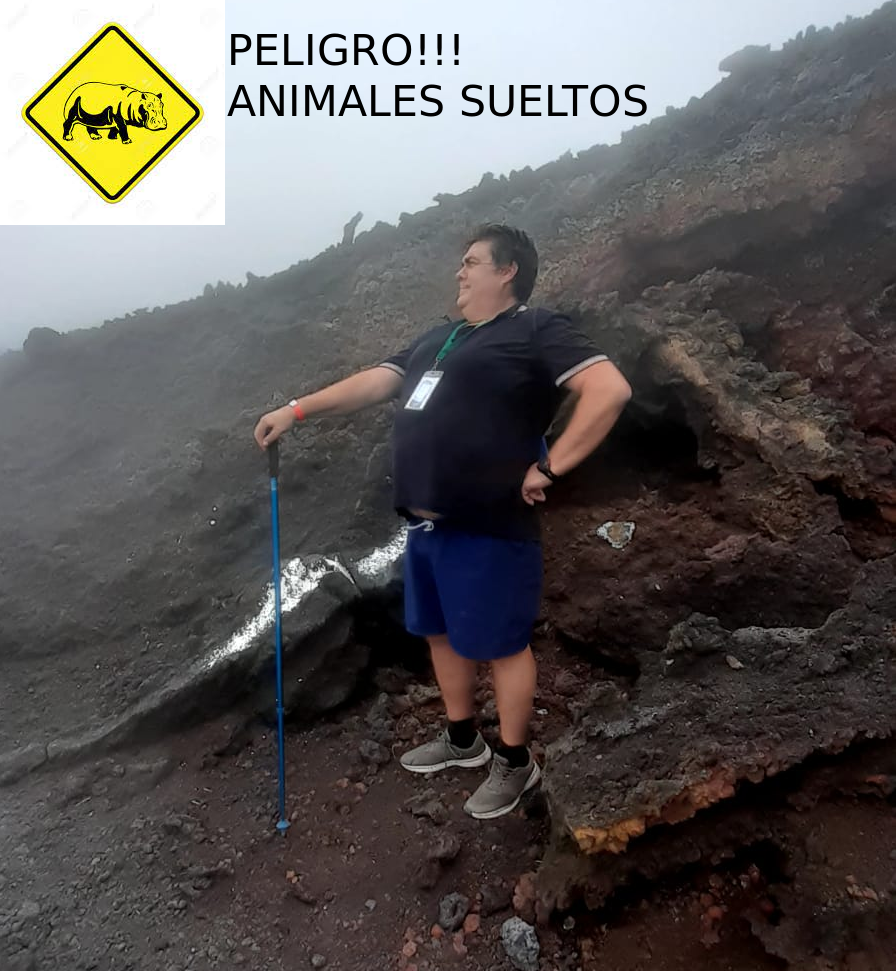 ES EL MOMENTO DE QUE FORMULEN SUS PREGUNTAS , SALVO QUE SEAN SOBRE  CAMBIO CLIMÁTICO, LA DURACIÓN DE LA SEQUÍA O LA PREDICCIÓN PARA MAÑANA, EN CUYO CASO, GUSTOSAMENTE,  LES ATENDERÁ EN LA CALLE EL COLABORADOR DE ESTA FOTO DE AL LADO